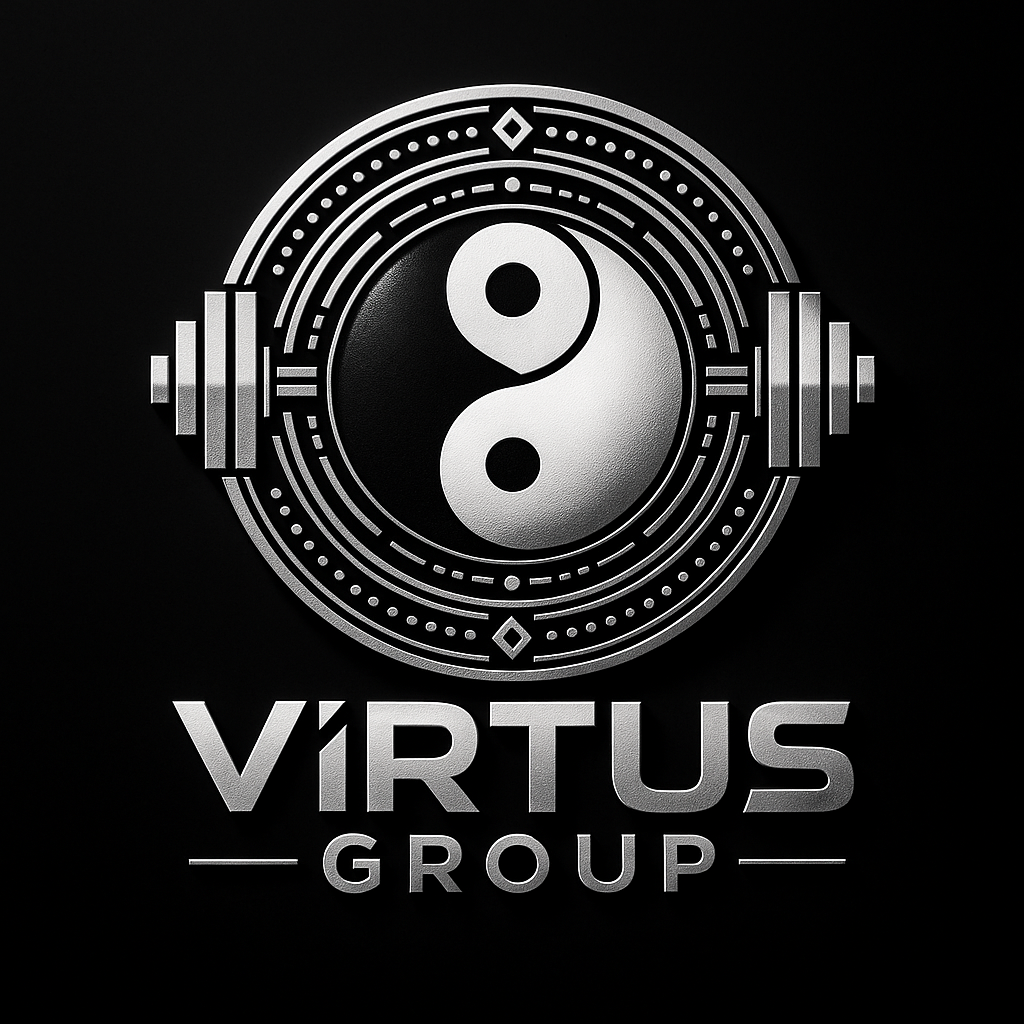 Virtus Group Privacy Policy
Introduction
At Virtus Group, your privacy is our priority. This policy outlines how we handle your data.
Information We Collect
We collect personal information such as your name, email, contact details, and fitness goals.
How We Use Your Information
Your data helps us personalize your experience, process memberships, and deliver top-tier support.
Sharing Your Data
We do not sell or share your personal data with third parties, except where required by law.
Your Rights
You have the right to access, update, or request deletion of your personal data at any time.
Data Security
We implement strong security measures to protect your data from unauthorized access or breaches.
How to Contact Us
For privacy concerns, contact us at support@virtusgroup.com.